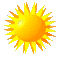 Удивительный мир растений
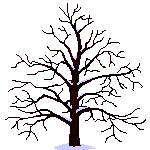 Самым суровым характером обладает лютик
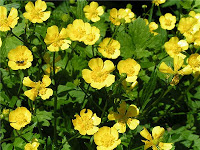 Самое выносливое растение - это вельвичия
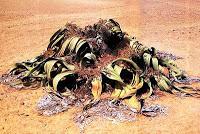 Самые длинные листья у винной пальмы
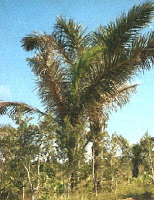 Самым крошечным цветущим растением является плавучая ряска Вольфия
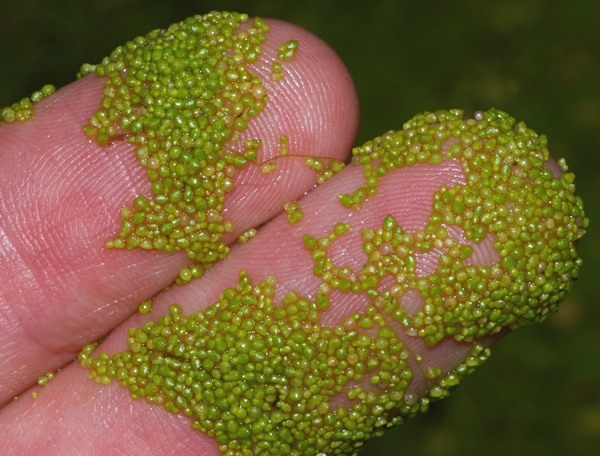 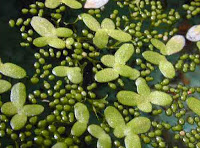 Самые выносливые семена у люпина арктического
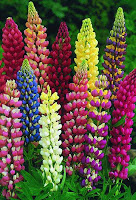 Самая крошечная в мире орхидея
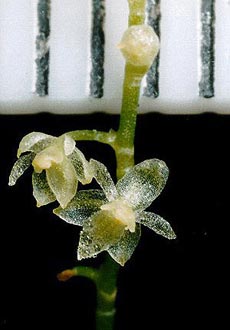 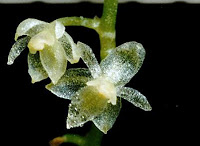 Самое первое растение-космонавтсорняк арабидопсис
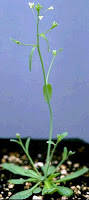 Самый крупный цветок в мире -Раффлезия
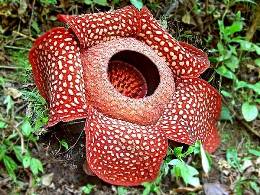 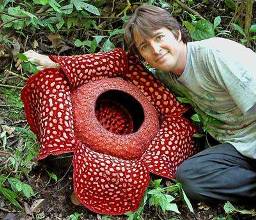 … и еще немного 
о растениях
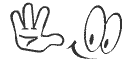 Самые крупные фрукты и овощи. Взгляните, пожалуйста, на размеры некоторых особо крупных овощей и фруктов, выращенных когда-то человеком:Капуста кочанная - 51,8 кг.Капуста цветная - 23,9 кг.Помидоры - 1,9 кг.Тыква - 171,4 кг.Гриб-зонт - 190 см (по окружности шляпки).Лимон - 2,65 кг.Ананас - 7,5 кг.Дыня - 40,8 кг.
ПОКА!!!
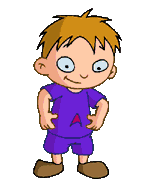